Atendimento da alimentação escolar aos alunos da educação básica



José Marques Aurélio de Souza
Dirigente Municipal de Educação de Jucás/ CE
Presidente da Undime/ CE
Alimentação escolar
A alimentação escolar é um direito do estudante da educação básica pública, garantido pelo art. 208, VII da Constituição Federal, cuja responsabilidade é compartilhada entre União, estados, Distrito Federal e municípios. 

Alimentação é um direito humano, e todas as pessoas devem ter acesso regular, permanente e irrestrito. 

É direito de todos o acesso a alimentos seguros e saudáveis, em quantidade e qualidade adequadas e suficientes, correspondentes às tradições culturais do seu povo.
Oferta da alimentação escolar
A infância é um período importante de desenvolvimento, marcada por gradual crescimento da criança. Esta é uma fase que necessita de cuidados especiais, pois uma alimentação não saudável pode impactar no desenvolvimento físico e mental, afetando negativamente a aprendizagem. 
Dependendo do padrão dietético e da frequência de atividades físicas, a má alimentação pode acarretar tanto desnutrição quanto obesidade, diabetes e outros problemas relacionados.
Oferta da alimentação escolar
É fundamental que a qualidade e a quantidade da alimentação sejam adequadas à necessidade diária e que hábitos saudáveis sejam estimulados. 
Assim, como é na infância que se definem atitudes e práticas alimentares, a escola é o local – e o momento - ideal para a oferta da alimentação escolar saudável e a promoção da educação alimentar e nutricional, principalmente em regiões mais carentes.
Oferta da alimentação escolar
Por meio do Programa Nacional de Alimentação Escolar (PNAE), o Fundo Nacional de Desenvolvimento da Educação (FNDE) repassa recursos federais que devem suplementar os recursos próprios dos municípios, estados e Distrito Federal investidos na aquisição dos gêneros alimentícios.
Esse gasto próprio não pode ser computado como parte dos 25% estabelecidos pela Constituição.
Oferta da alimentação escolar
Para organizar a oferta da alimentação escolar, a Secretaria Municipal de Educação deve conhecer as necessidades nutricionais de seus estudantes, de acordo com cada faixa etária. 
Deve acompanhar a qualidade do serviço oferecido e monitorar a aceitação do cardápio.
O Conselho de Alimentação Escolar (CAE) é responsável por fiscalizar todo o processo.
Valores per capita alimentação escolar
Oferta da alimentação escolar
É fundamental:
definir critérios e prazos para o reajuste dos valores per capita;
estabelecer processos transparentes para o acompanhamento dos repasses do PNAE aos estados e municípios.
Erro de cálculo do PNAE – Alunos de Tempo Integral – Exemplos:
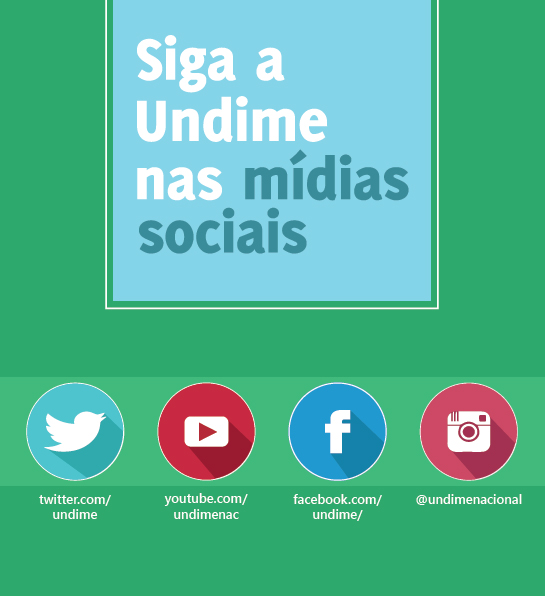